Firma, Anlass, Datum
Name
Nur wer leuchtet, wird rechtzeitig gesehen.
Zu Fuss ist das Unfallrisiko in der Dunkelheit doppelt so hoch wie am Tag. Auf dem Velo und E-Bike 1,5-mal so hoch.
Nur wer leuchtet, wird rechtzeitig gesehen.
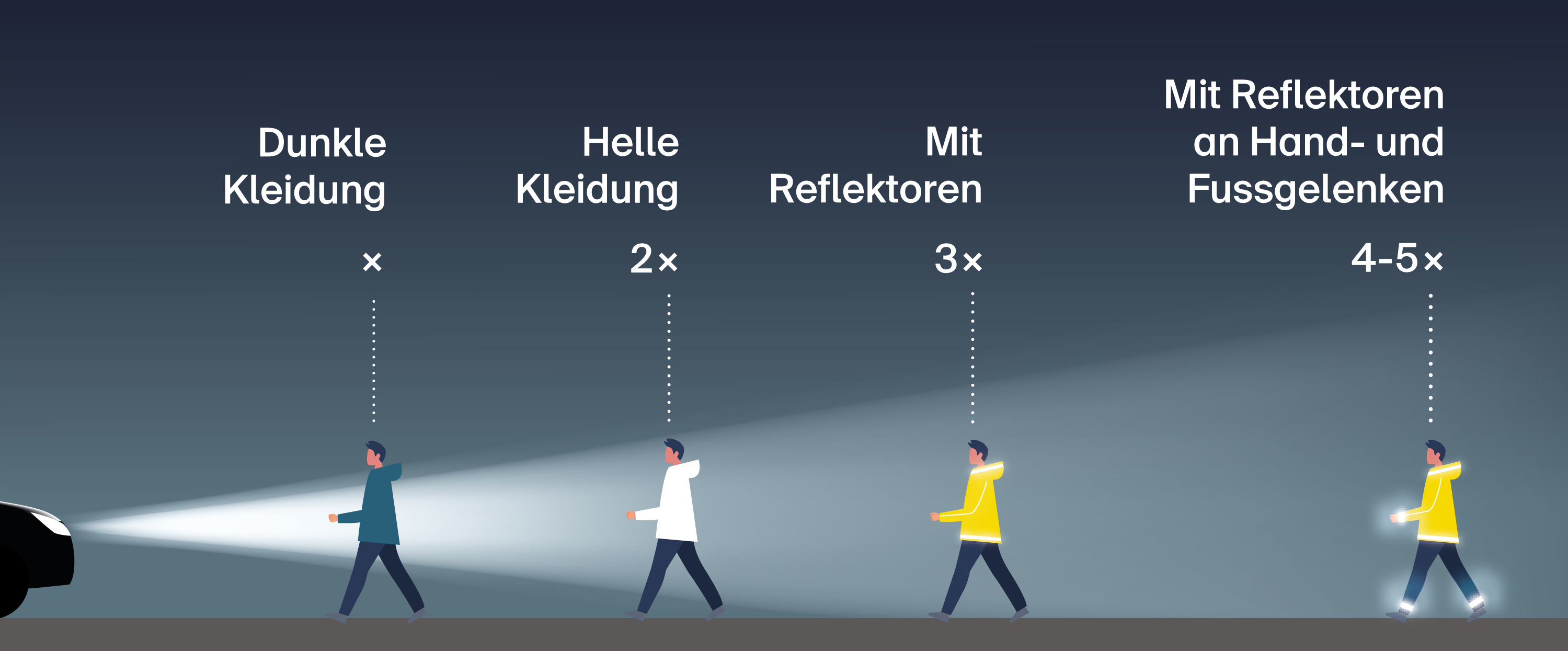 3
[Speaker Notes: Wer bei Dunkelheit zu Fuss mit heller Kleidung unterwegs ist, wird verglichen mit dunkler Kleidung aus doppelter Entfernung erkannt, mit Reflektoren mindestens aus dreifacher Distanz. Noch besser gesehen wird, wer die Reflektoren an Hand- und Fussgelenken trägt. Damit erhöht sich die Erkennungsdistanz um den Faktor vier bis fünf]
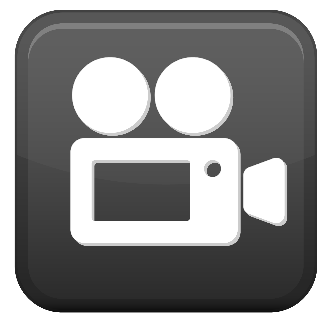 Video «Sichtbarkeit»
4
Sichtbar unterwegs: Zu Fuss und beim Joggen
Möglichst helle Kleidung tragen.
Sich mit rundum sichtbaren, reflektierenden Materialien ausrüsten.
Reflektierende Accessoires vor allem an beweglichen Körperteilen (Beine, Arme) tragen, weil diese stets in Bewegung sind.
5
Sichtbar unterwegs: Auf dem Velo oder E-Bike
Das Fahrrad mit der gesetzlich vorgeschriebenen Beleuchtung ausrüsten. 
Zusätzlich Speichenreflektoren oder reflektierende Pneus anbringen.
Reflektierende Kleider oder Accessoires tragen.
Licht schon bei Dämmerung und auch bei Regen und Nebel einschalten – am besten bereits am Tag.
6
Sichtbar unterwegs: Beim Autofahren
Front- und Heckscheiben im Winter von Eis und Schnee befreien.
Auch bei den Schweinwerfern stets für klare Sicht sorgen.
Fahrweise der Sicht und Witterung anpassen.
7
Mehr Informationen
Weitere Unfallverhütungstipps finden Sie auf bfu.ch.
8